V.A.V.S.
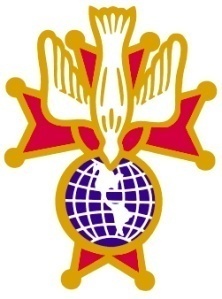 What is it?
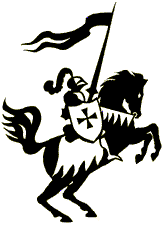 VeteransAffairsVoluntaryServices
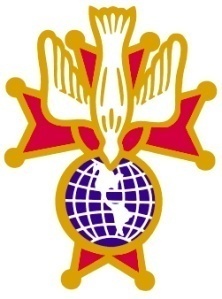 The Department of Veterans Affairs Voluntary Service (VAVS) was founded in 1946 to provide for our nation's veterans while they are cared for by VA health care facilities. It is the largest centralized volunteer program in the Federal government with over 350 organizations supporting VAVS, including the Knights of Columbus. VAVS volunteers have donated 508 million hours of service since 1946.
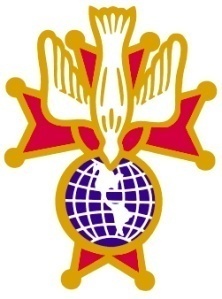 “Serving Those Who Served”An Invitation to Service
The V.A. is grateful for the wonderful response to help America's heroes. Many thanks for volunteering to serve those who served.
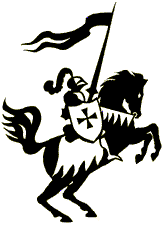 4th Degree Knights of Columbus
WHAT IS OUR MISSION?
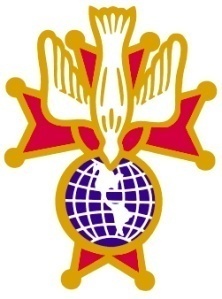 CharityUnityFraternity
PATRIOTISM
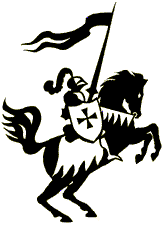 Questions to Ponder - -
Do your Assemblies have a VAVS person?
2. Do your Assemblies conduct Patriotic programs throughout the year?
3. Do you know where all the V.A. facilities are in your District?
4. Do you have a District-Wide Patriotic              Program?
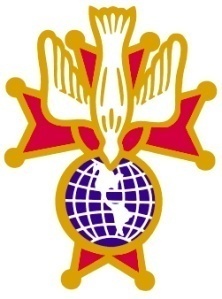 OUR MILITARY WARRIORSARE THE GATEKEEPERSOFOURFREEDOM
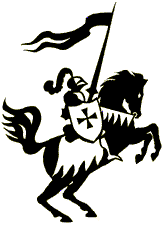 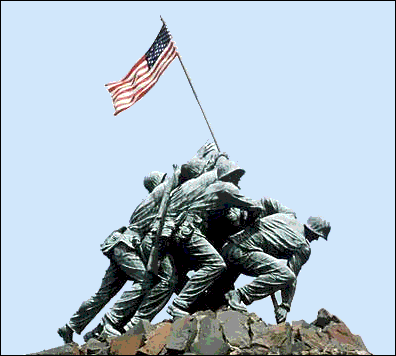 Gatekeepers of
OUR
FREEDOM
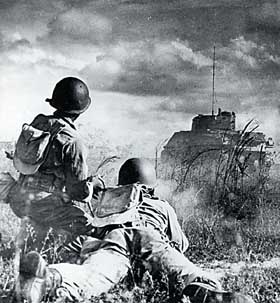 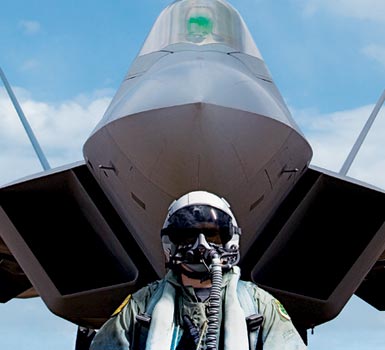 Gatekeepers of
OUR
FREEDOM
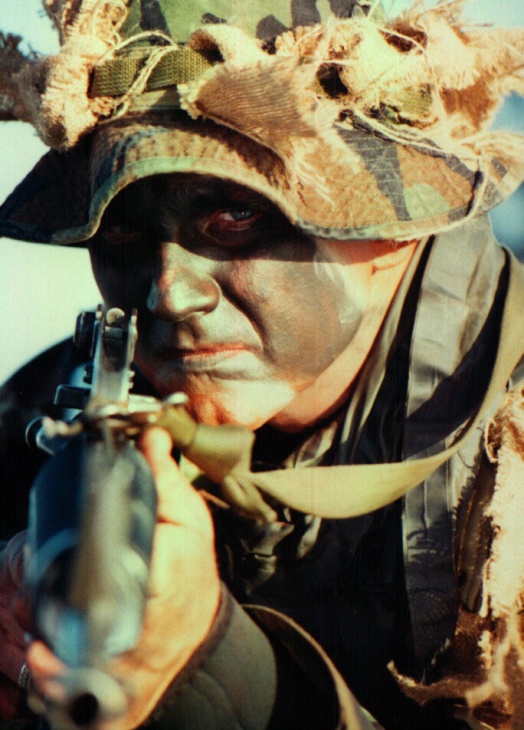 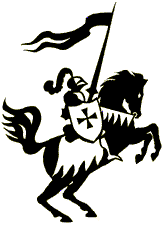 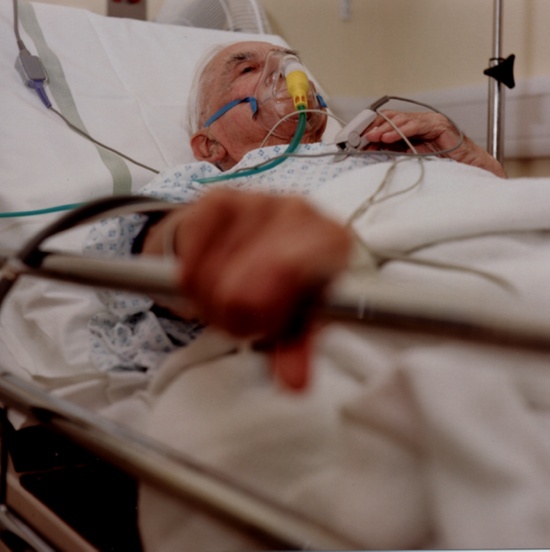 There is a SEASON
For ALL Things!
A Time To LIVE
A Time to Die
Do We
OWE THEM
ANYTHING NOW?
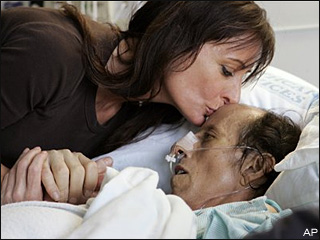 LET US HONOR OUR MILITARYVETERANS
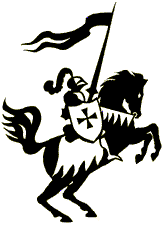 V.A.V.S.
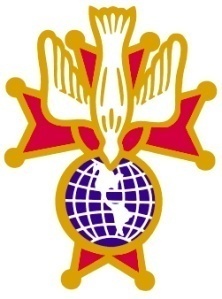 Individual Assembly projects and programs are GREAT!
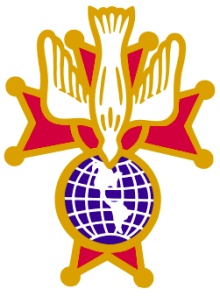 V.A.V.S.
BUT………….
CAN WE DO BETTER?
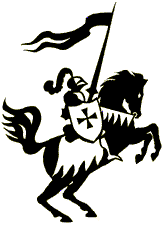 Strength ComesFrom Numbers!
If we lock arms together
We can accomplish more
Than we can ever accomplish separately!
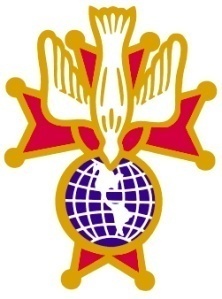 JOINED TOGETHERWE CAN ACCOMPLISHGREAT THINGS
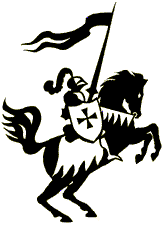 A Program fromMichigan District II
“OPERATION”
“PATRIOTISM”
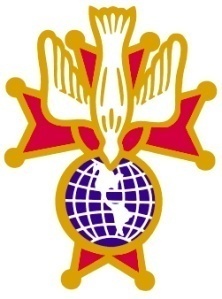 Presented to the District leadership & membership at a district meeting for their consideration as a new District program in 2009.

Unanimously accepted by everyone present!
Specifics:
Each Assembly contributes $250.00 per Calendar year towards Operation Patriotism.
The District chooses one annual project from proposals of the Assemblies.
The annual projects are rotated throughout the District.
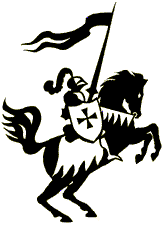 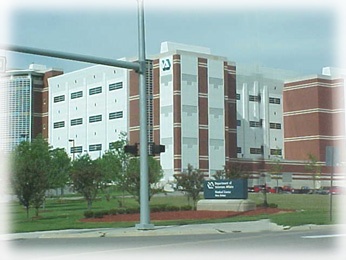 1st Operation Patriotism Project
V.A. HOSPITAL
ANN ARBOR, MICHIGAN
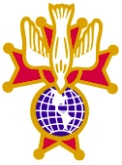 “A PALLIATIVE ROOM”“A HOSPICE CARE ROOM”“A PLACE TO SAY GOOD-BYE”“A PLACE TO PREPARE”
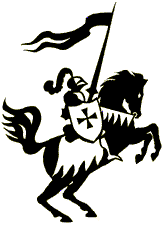 The Ann Arbor Hospital was in the process of renovating it’s Palliative RoomsHowever they ONLYdid them asDONATIONSwould allow
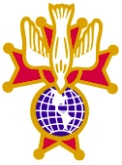 A ROOM BEFORE RENOVATION
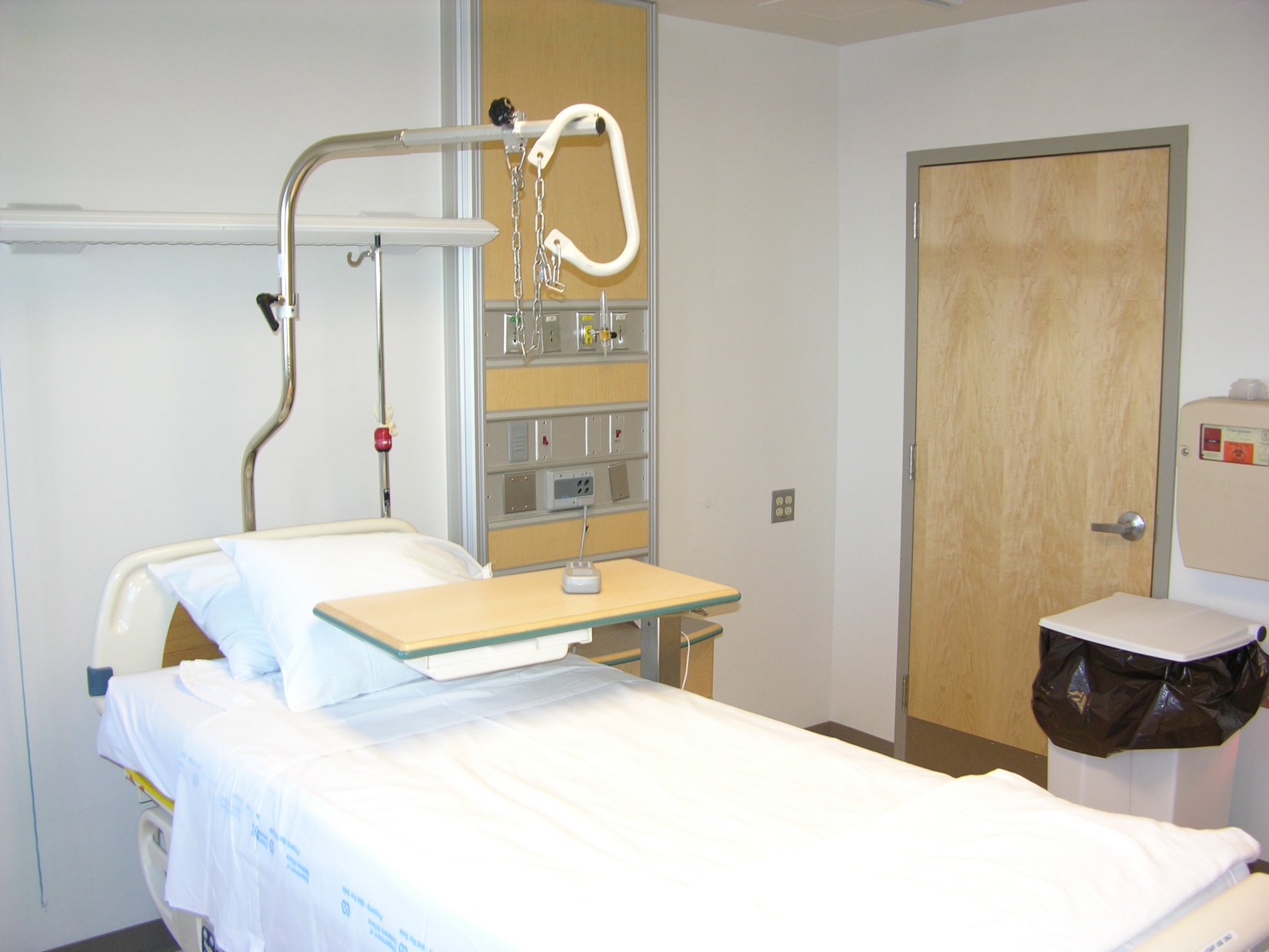 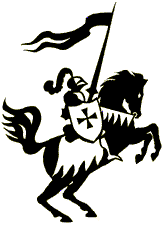 A ROOM AFTER RENOVATION
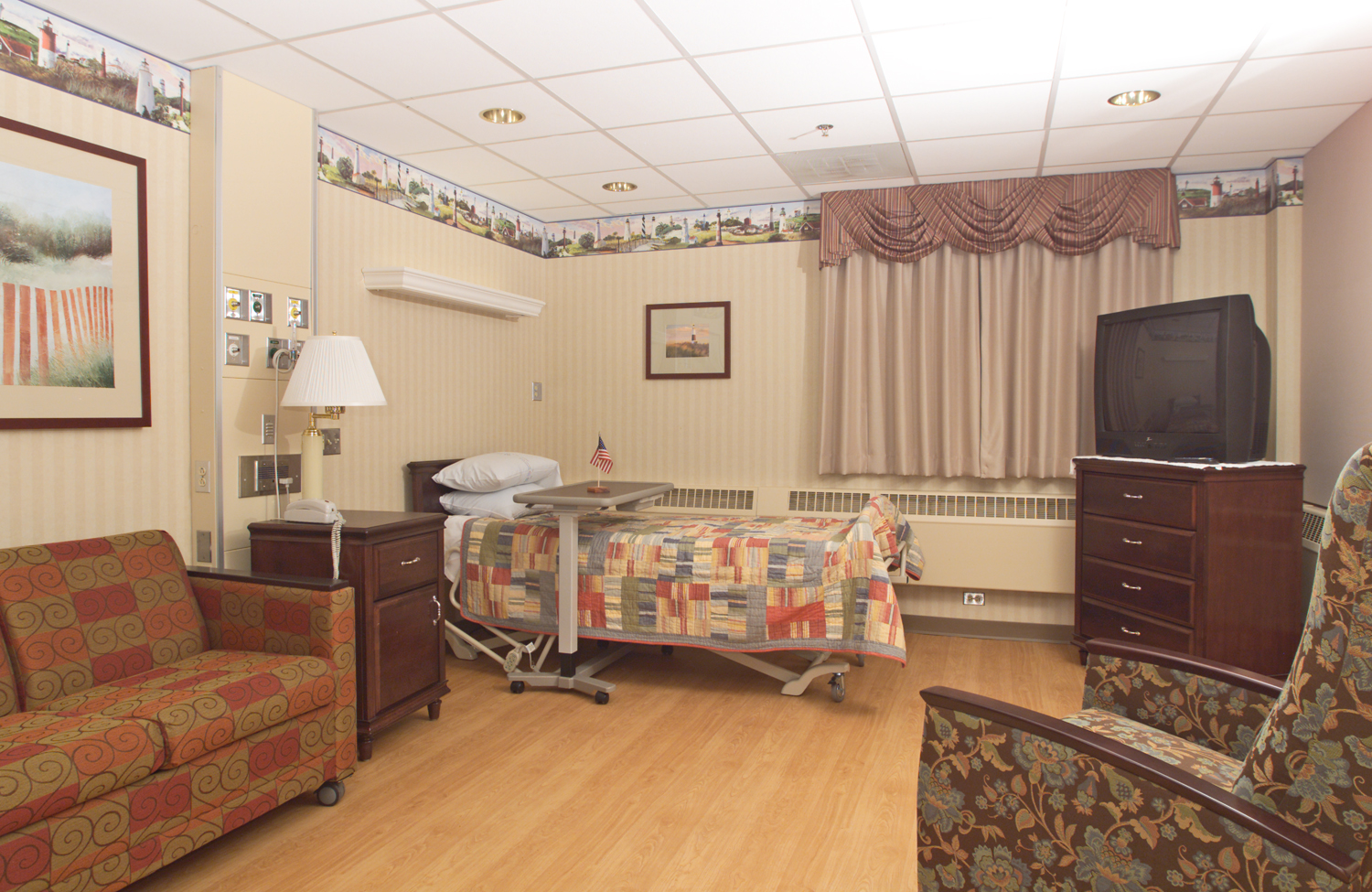 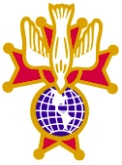 OPERATION PATRIOTISM
Typical cost to renovate a Palliative room is:
$7,000.00
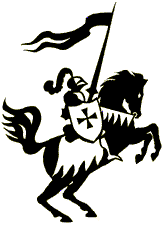 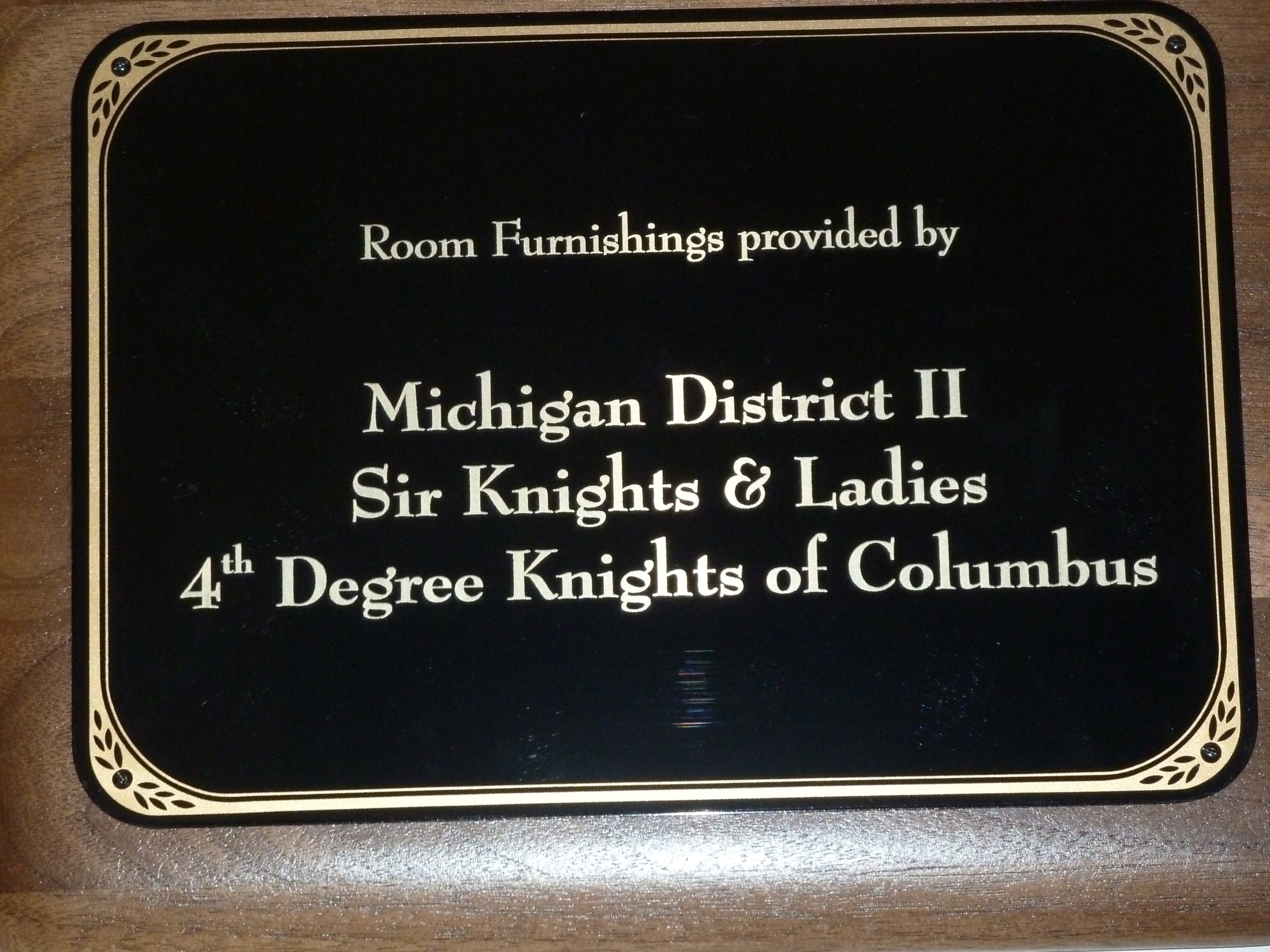 OPERATION PATRIOTISM
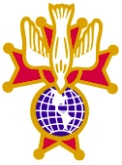 $7,000.00 Check Presented For the New Knights of Columbus Palliative Care Room
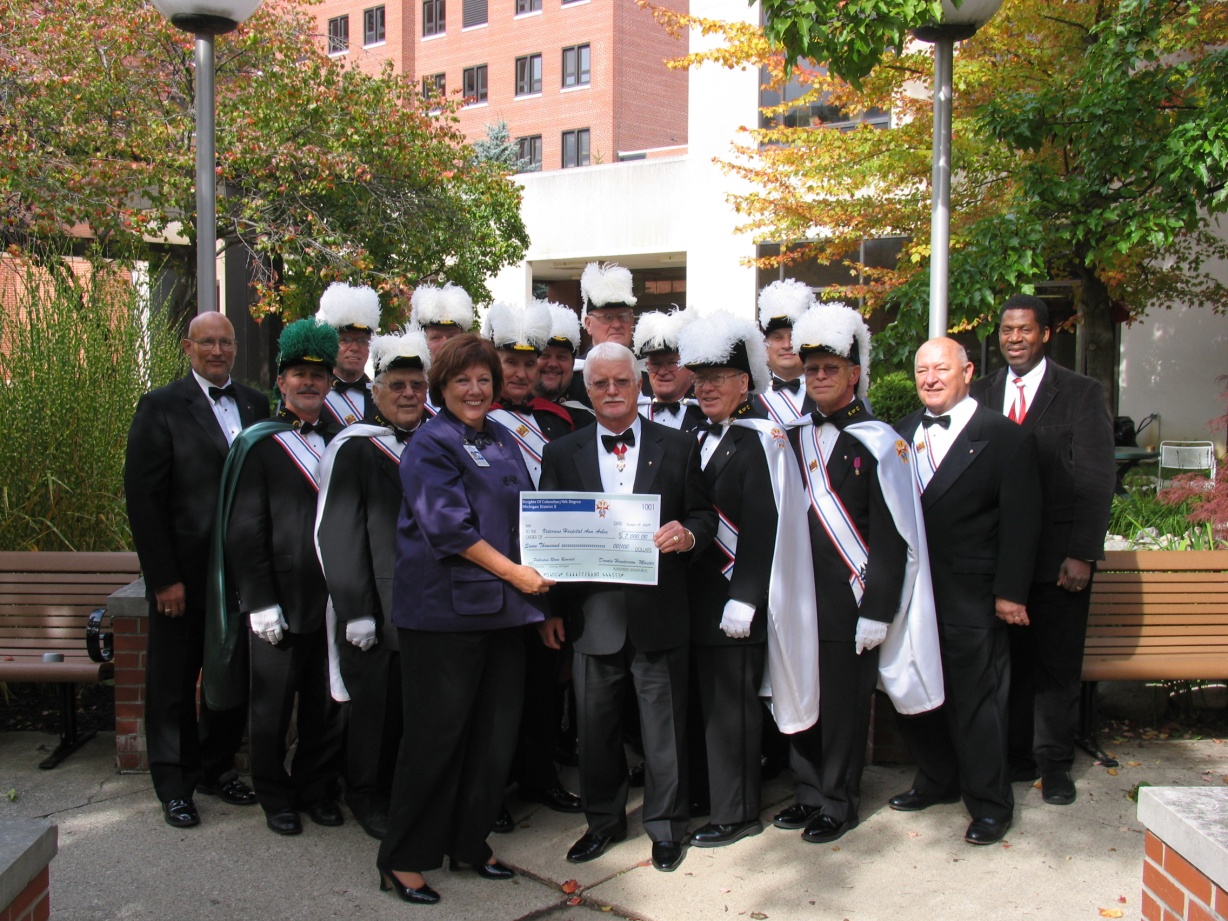 MISSION ACCOMPLISHED
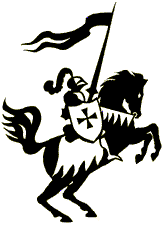 2nd Operation Patriotism Project
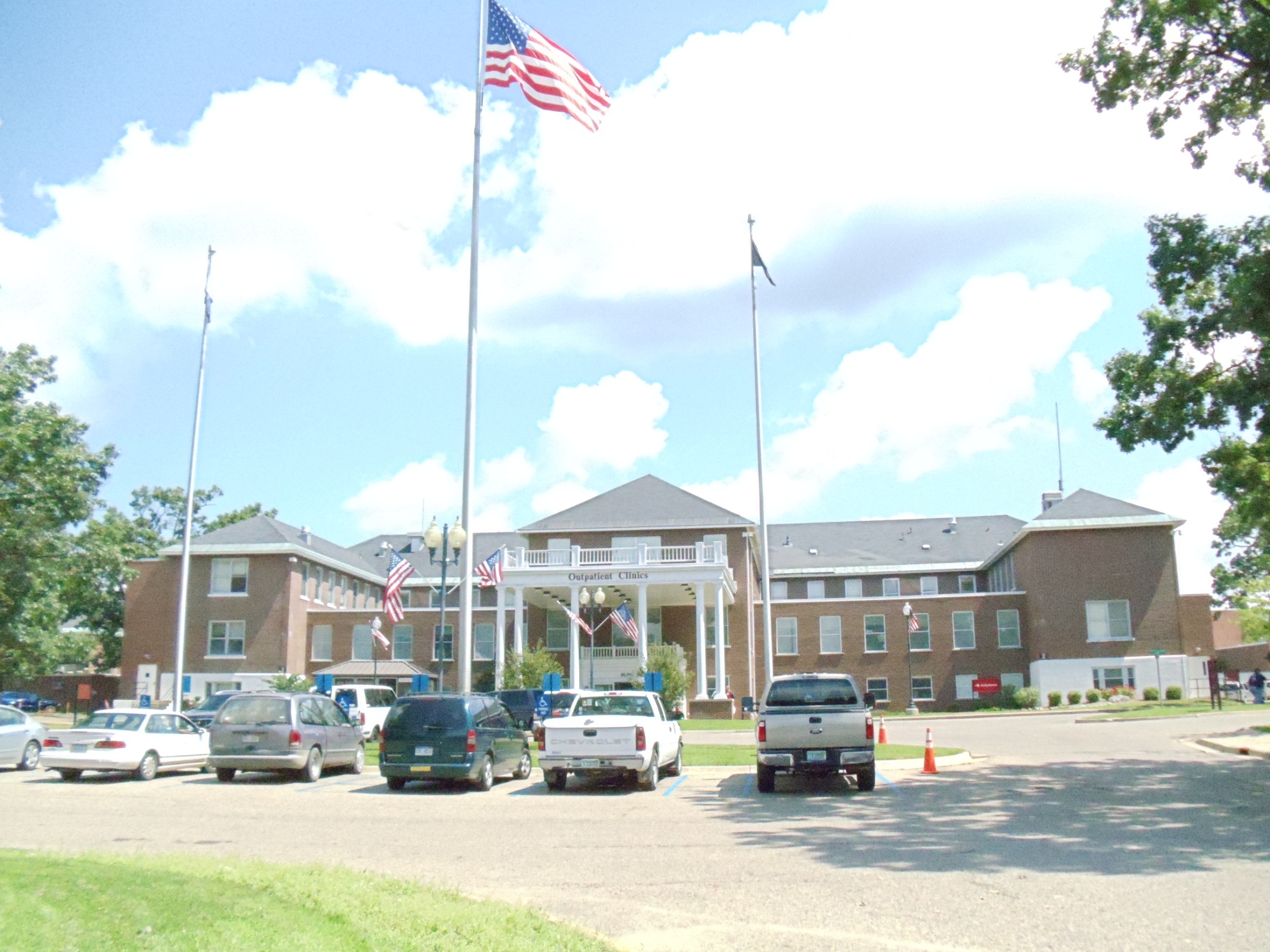 The Battle Creek VA facility with 206 acres
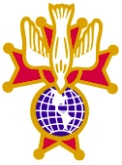 A GREAT NEW IDEA---
RESTORE & INSTALL
AN HISTORIC PATRIOT 
FOUNTAIN & REFLECTING POOL
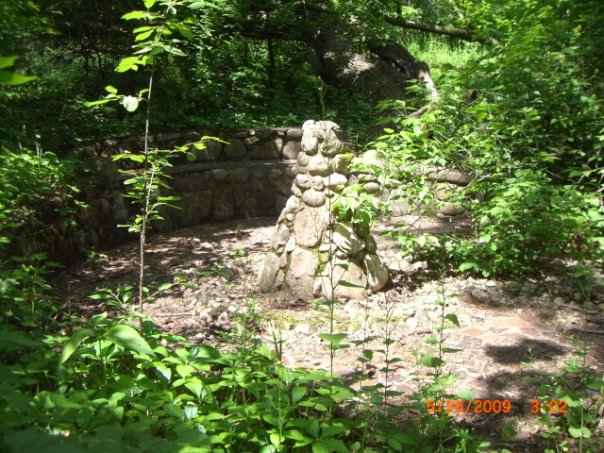 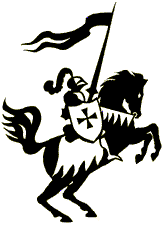 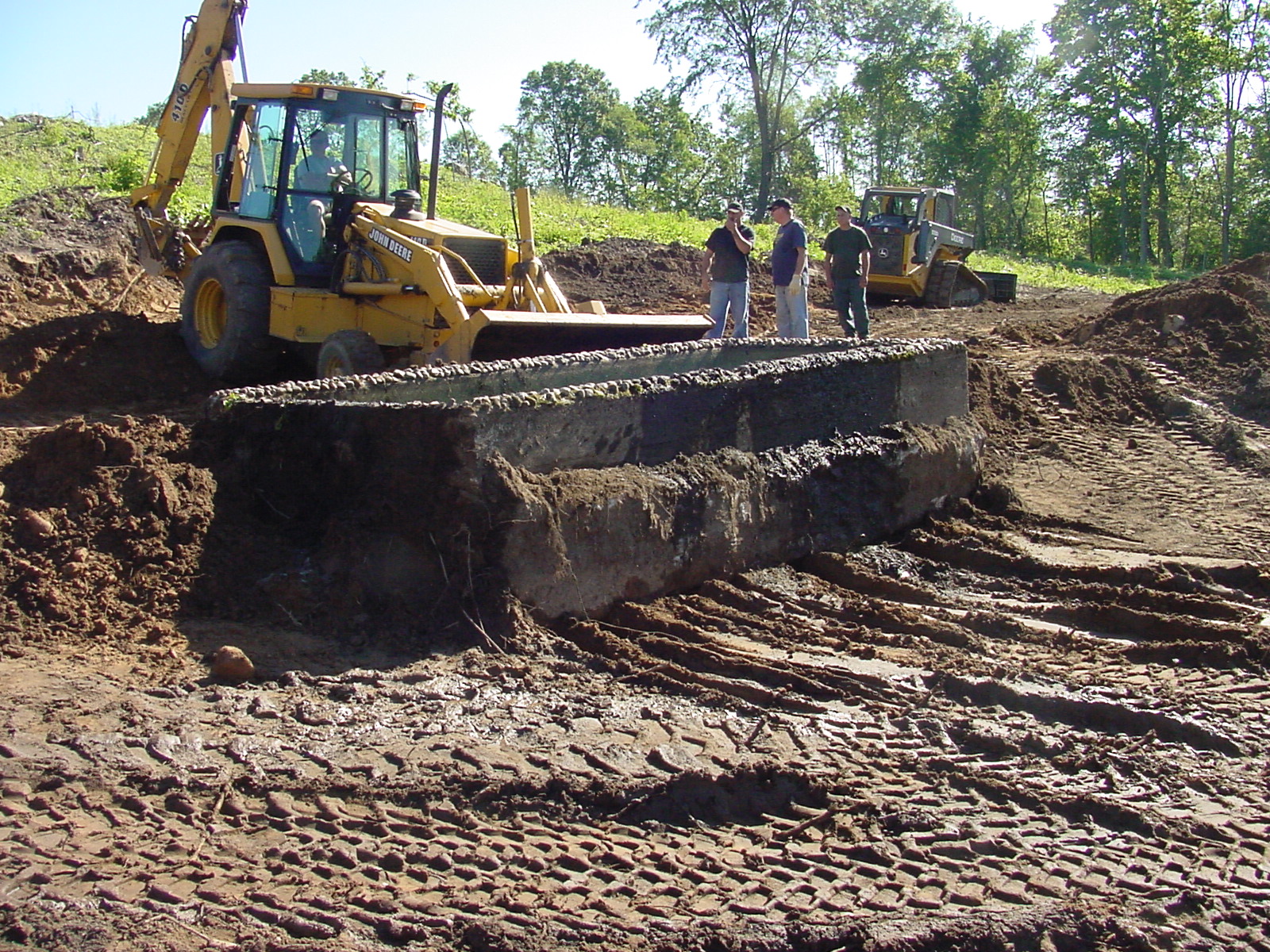 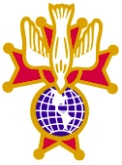 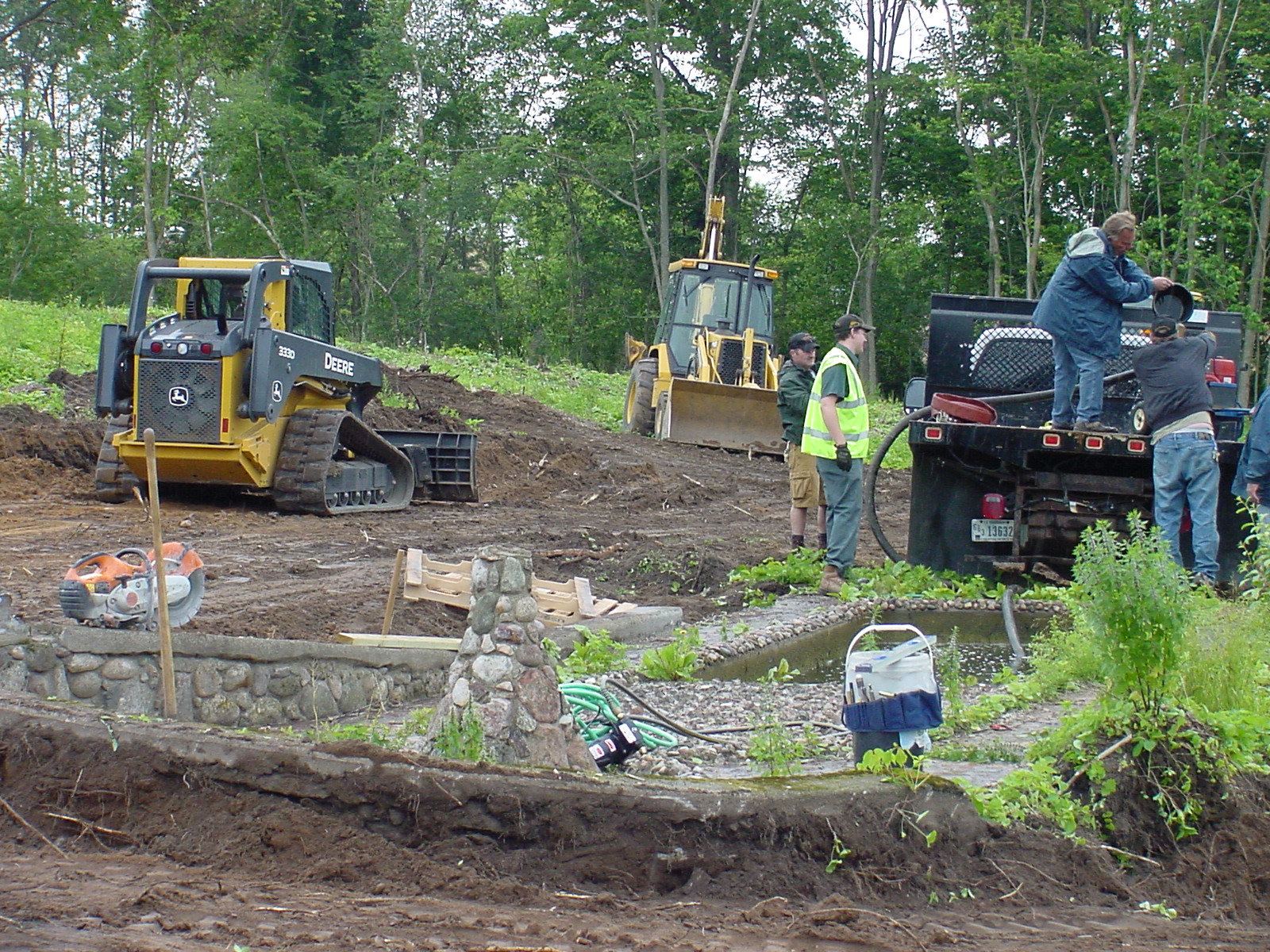 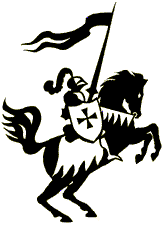 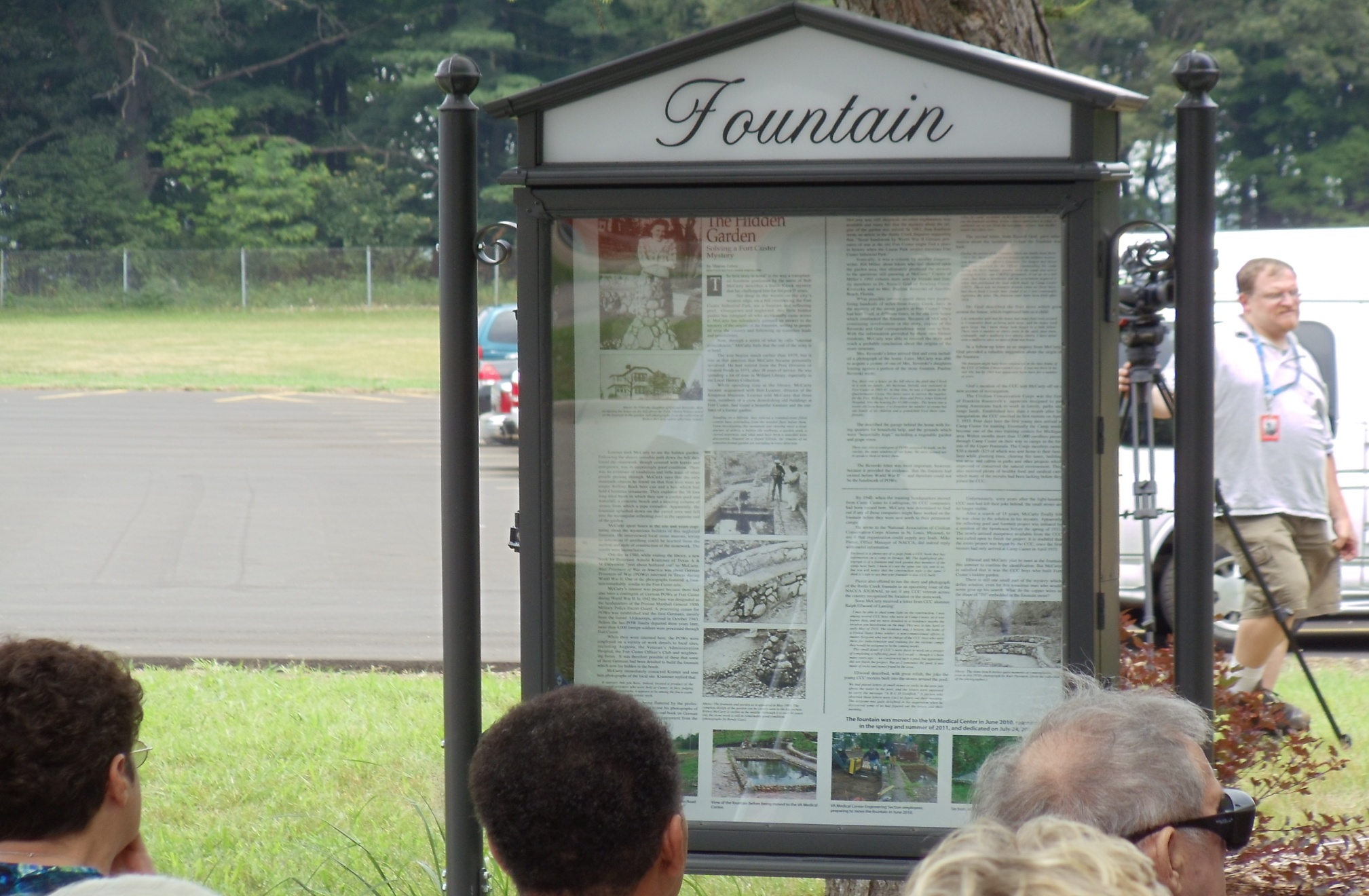 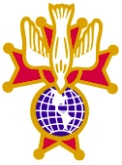 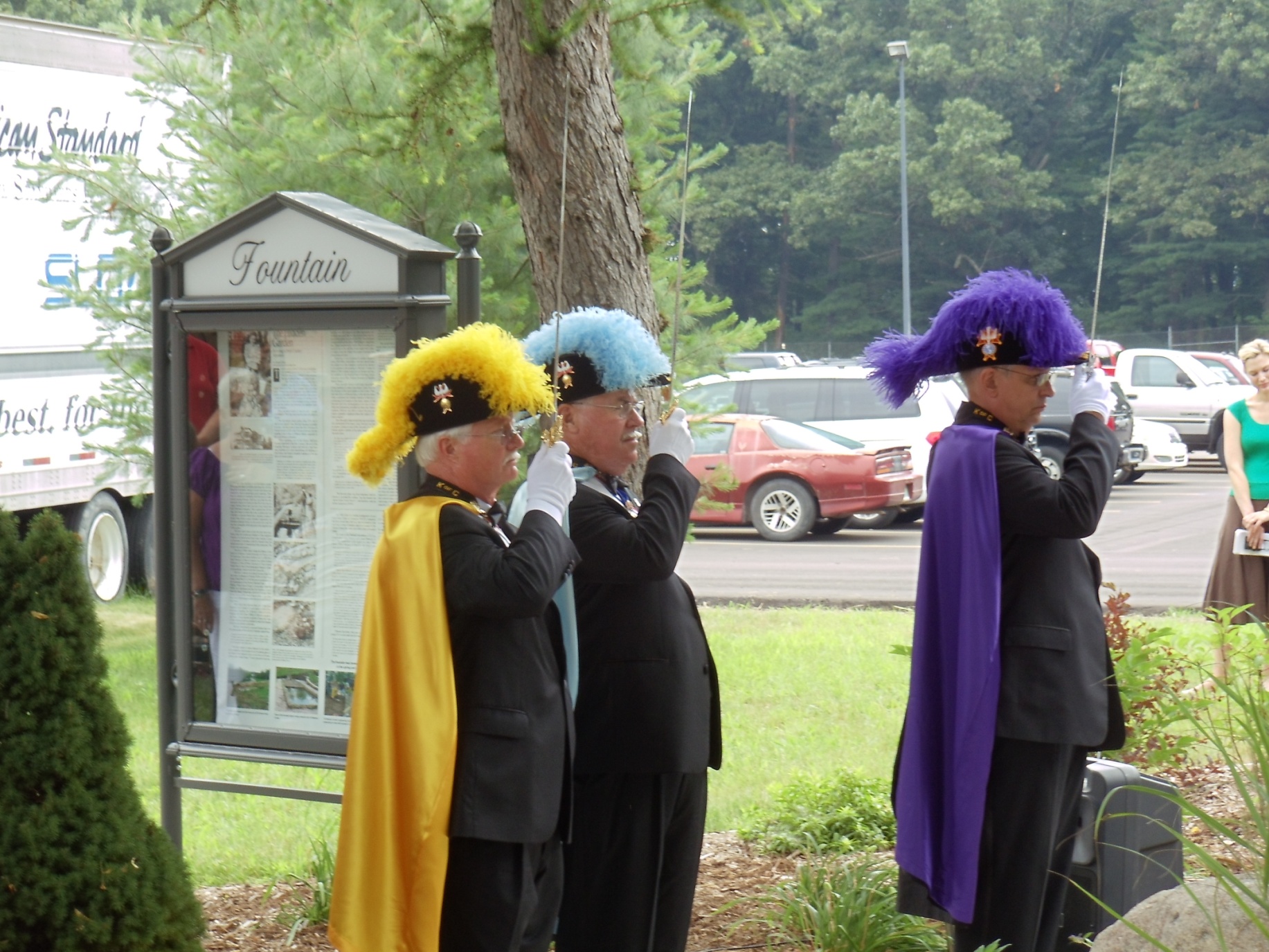 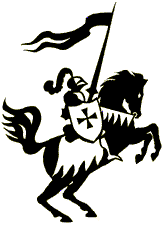 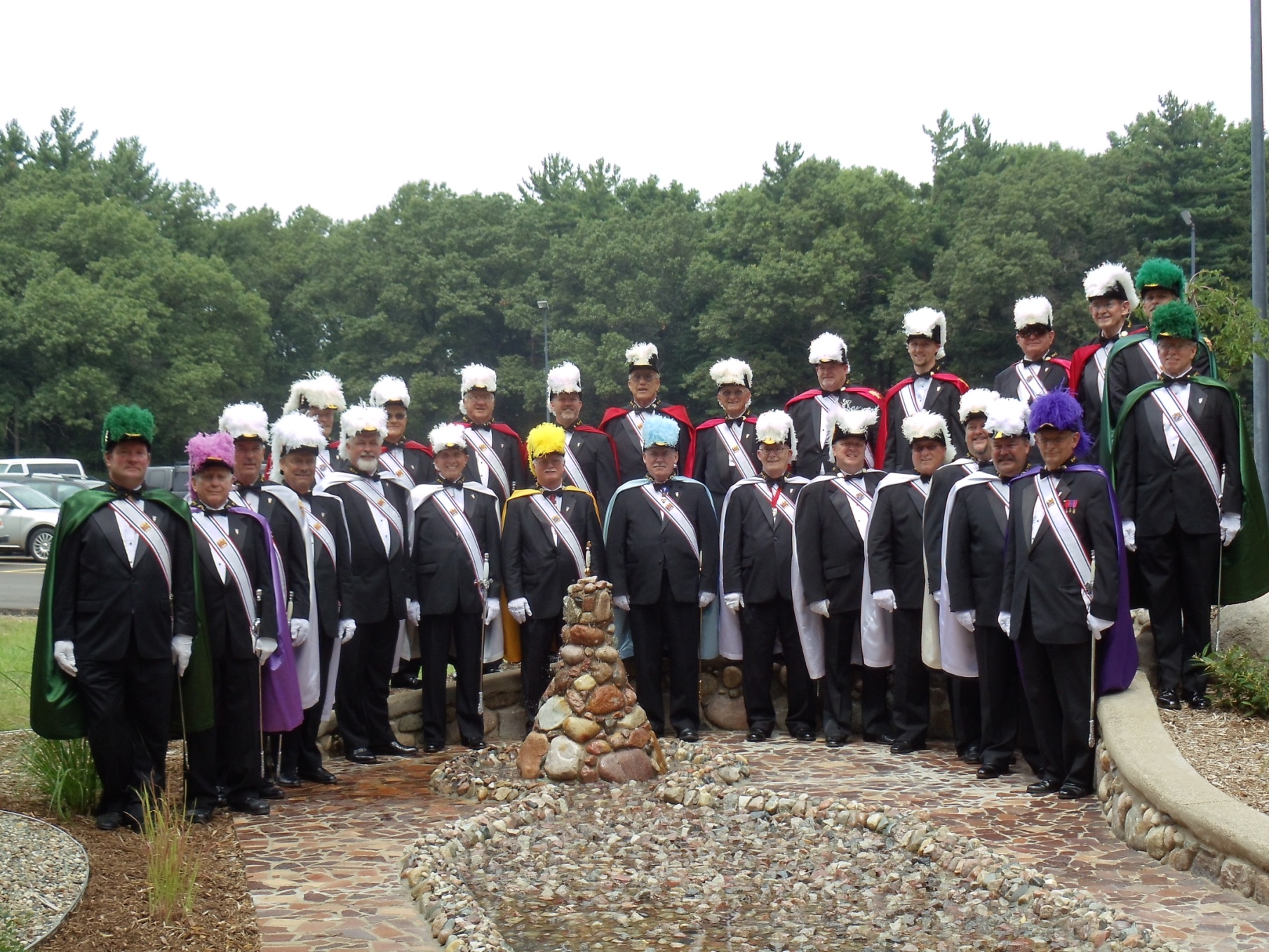 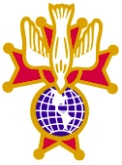 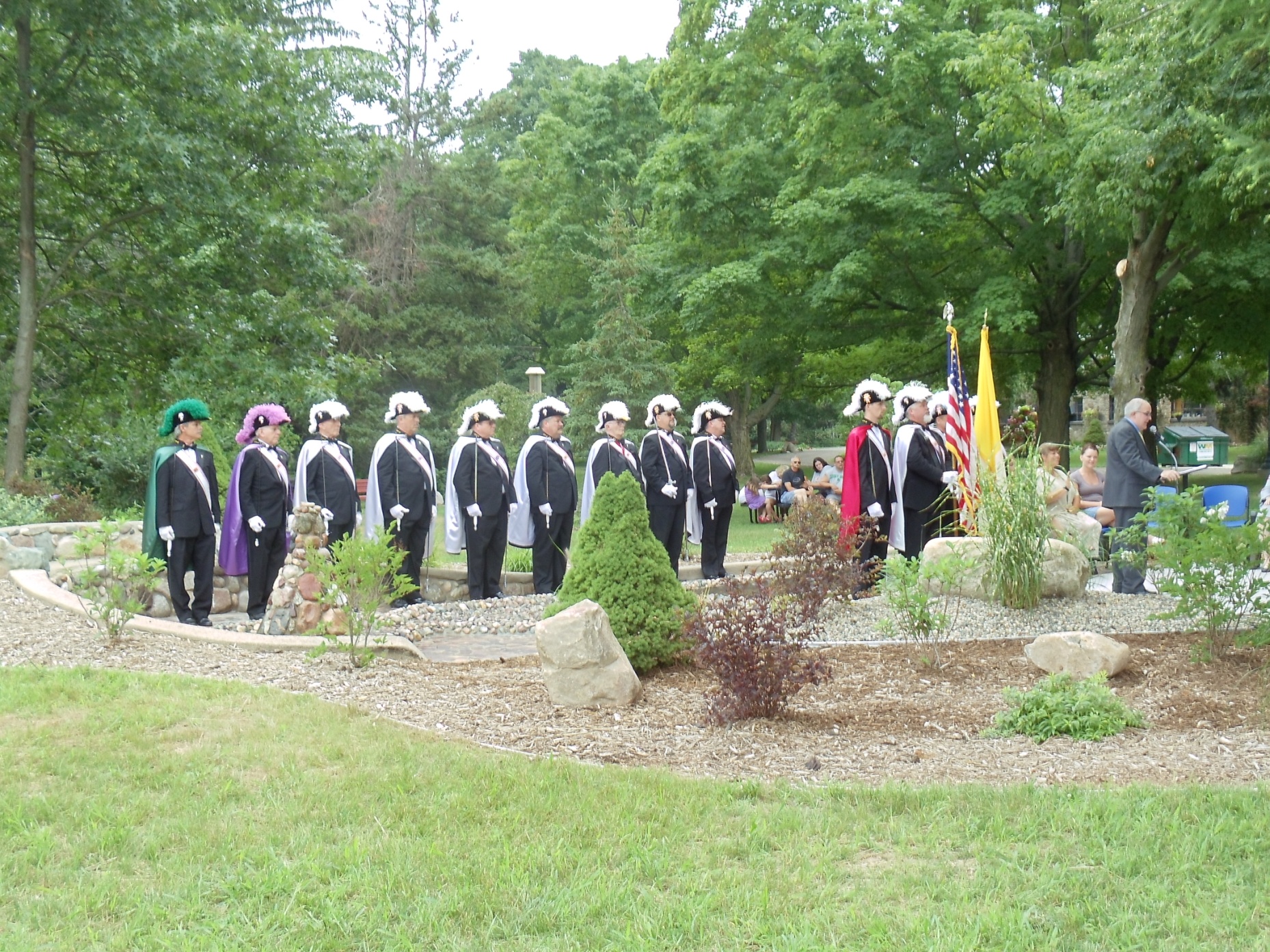 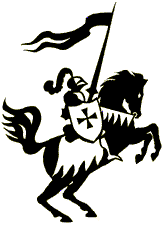 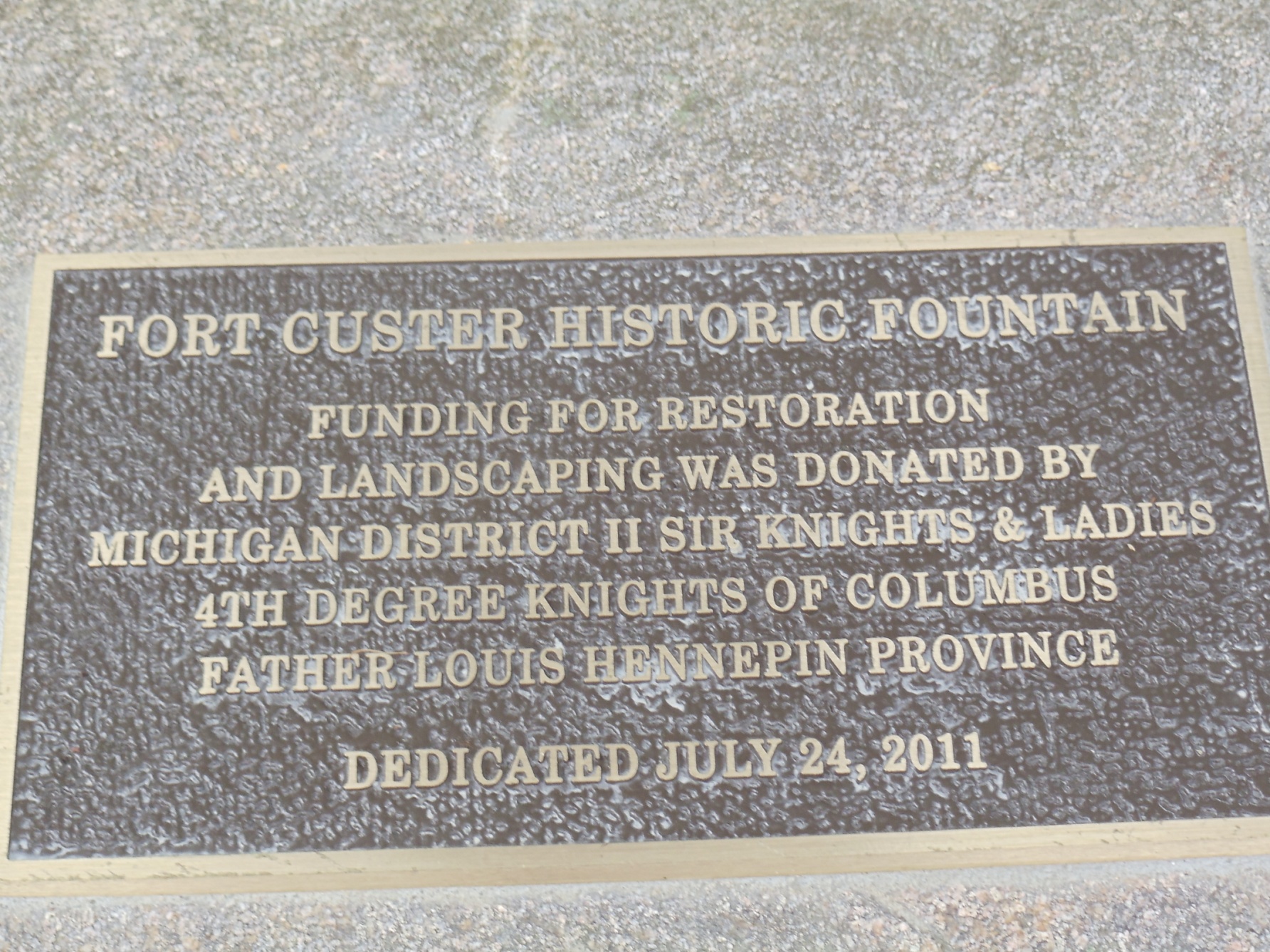 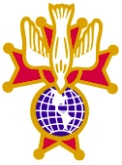 3rd Operation Patriotism Project
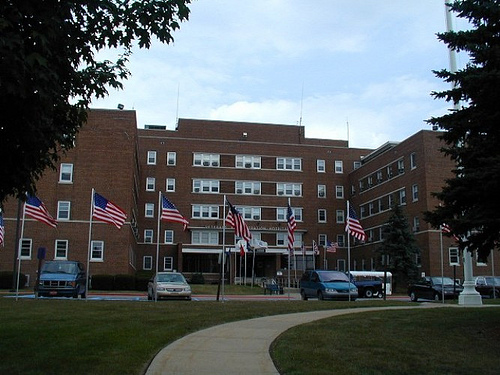 Aleda E. Lutz V.A. Facility
Saginaw, Michigan
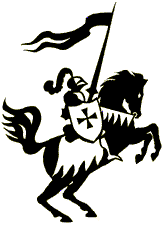 A Severe Need For
On-Site Transportation
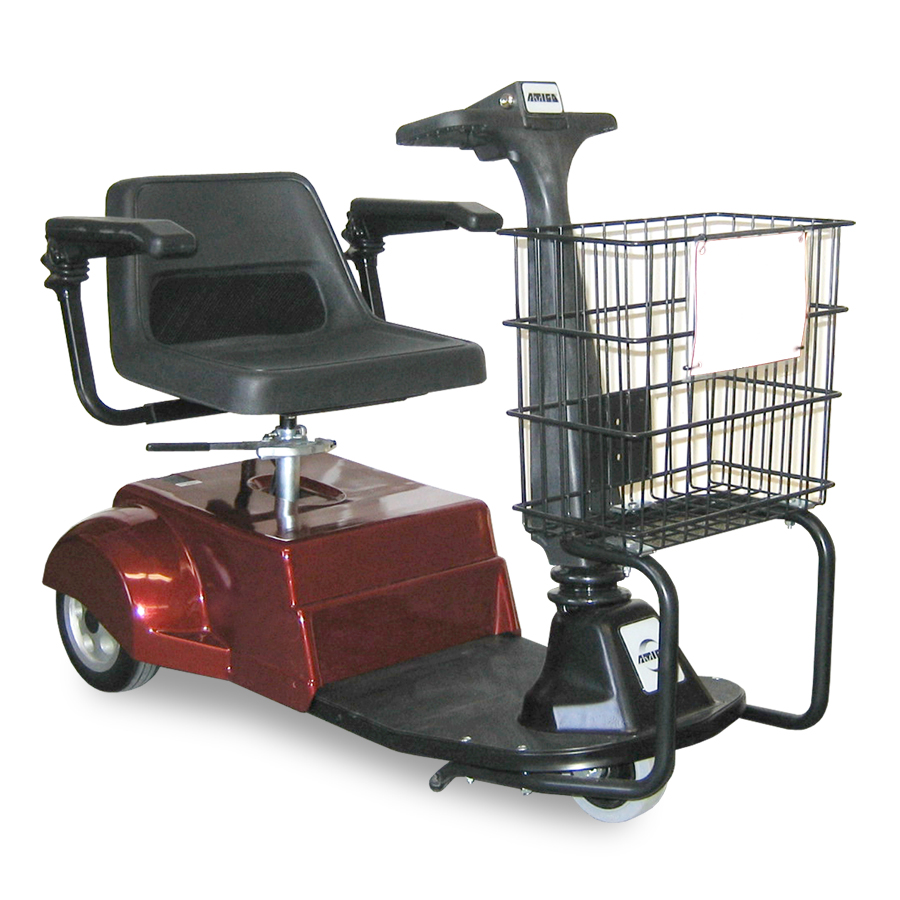 An American made “Amigo” 
The very best in the world - - Made in Bridgeport, MI.
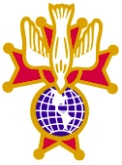 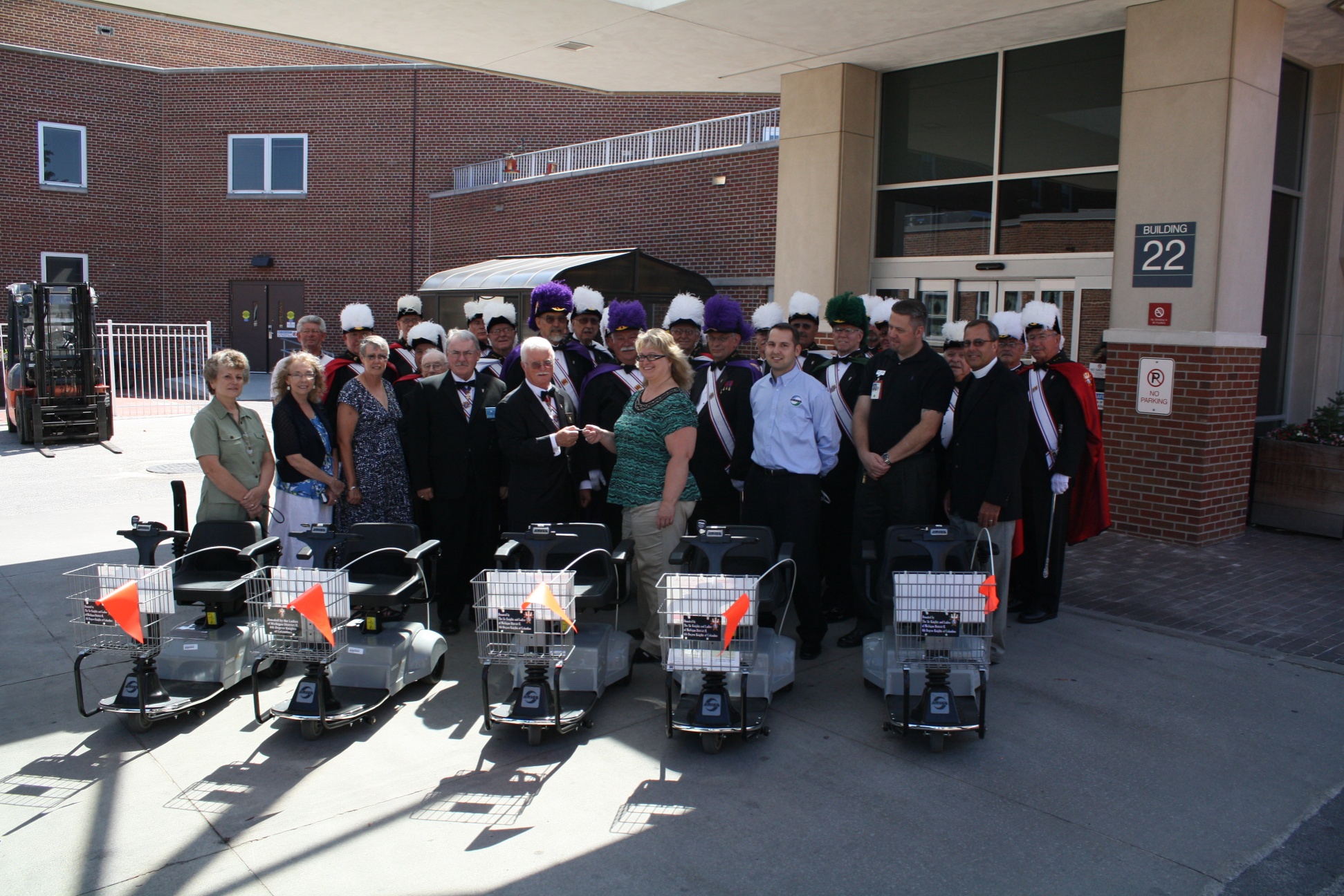 FIVE NEW “AMERICAN MADE” AMIGOS
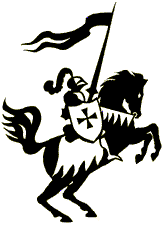 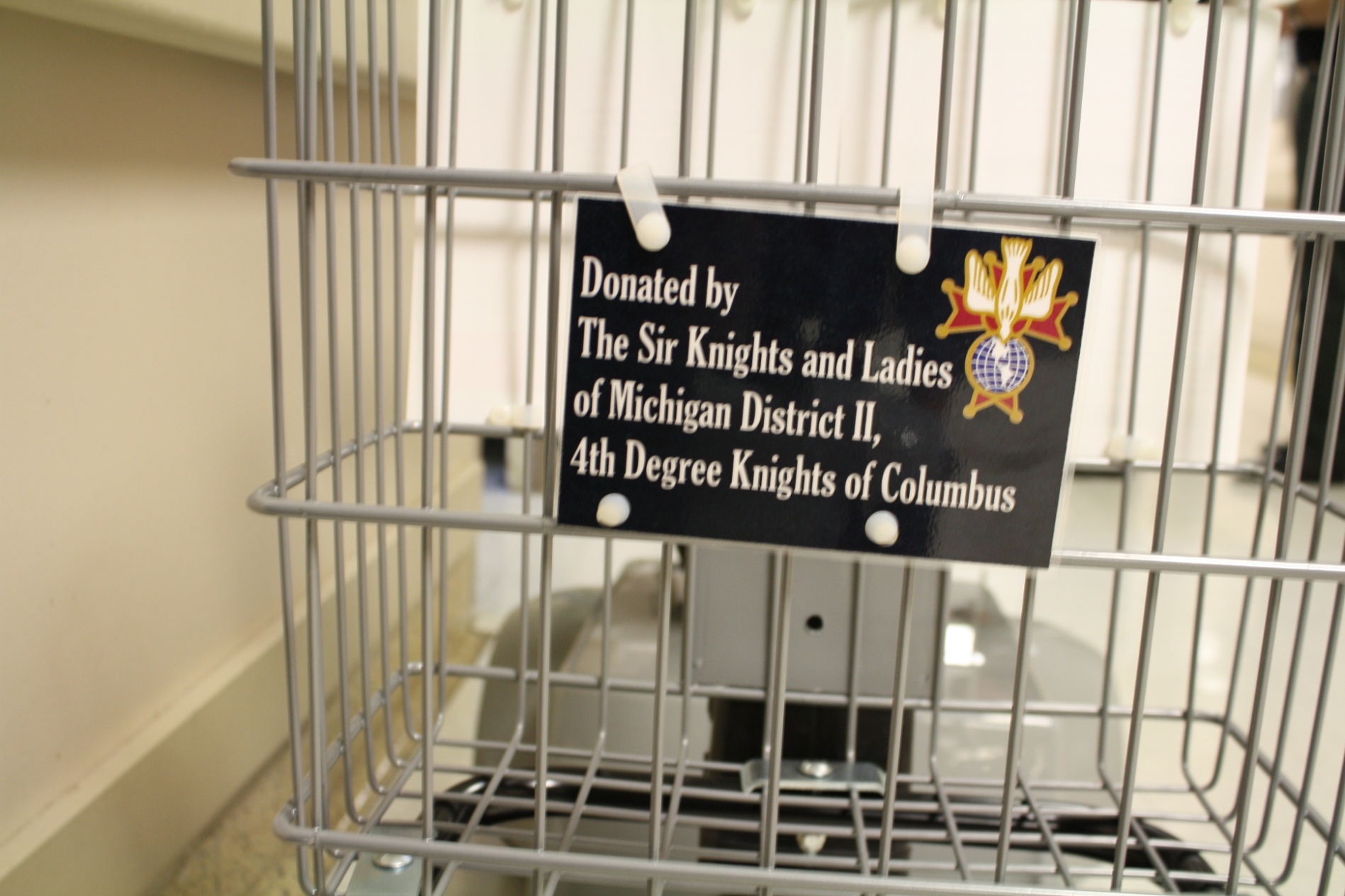 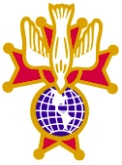 Our lovely ladies have been involved since the beginning. They have donated over $1,000.00 to Operation Patriotism EVERY YEAR!
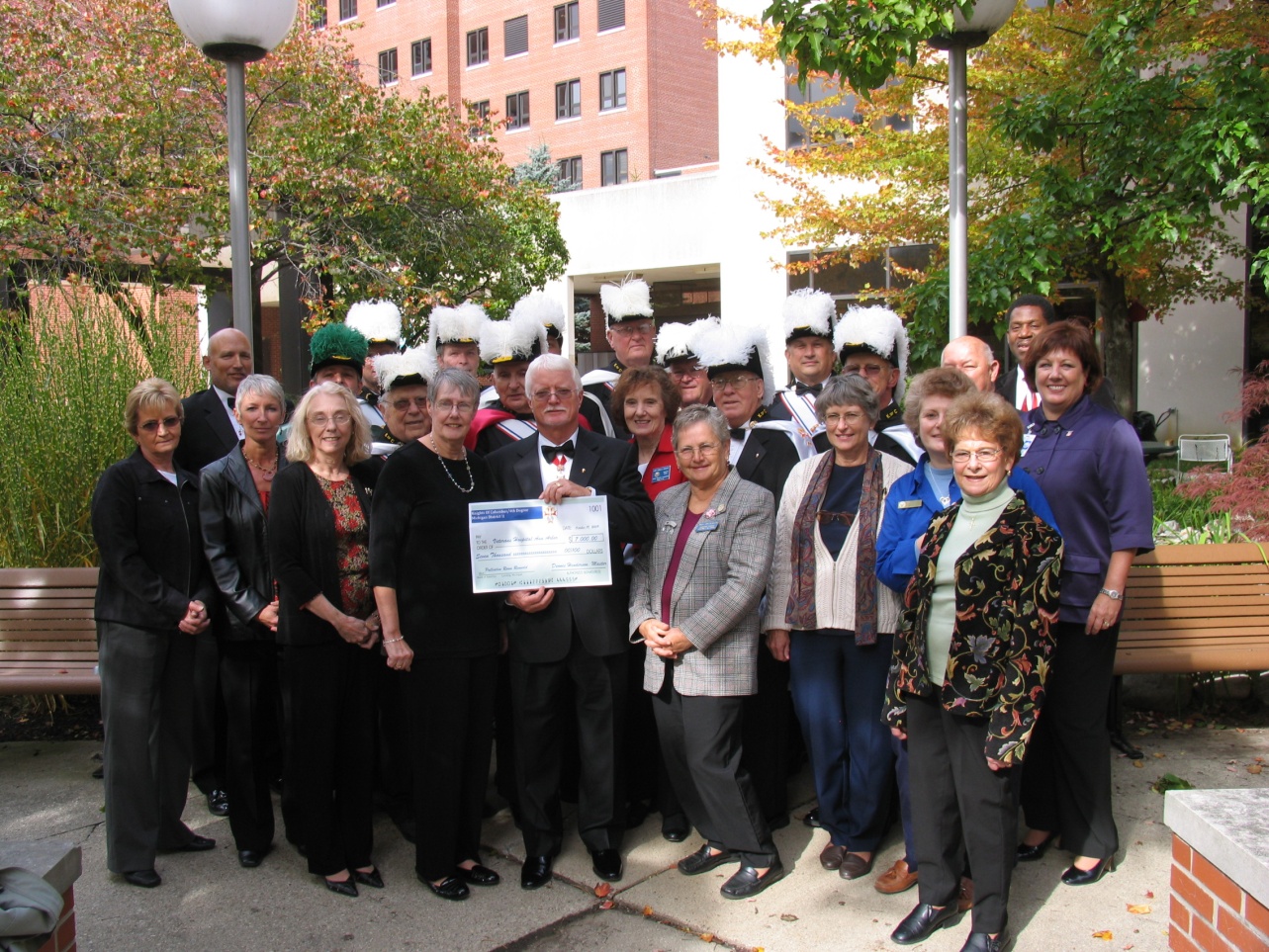 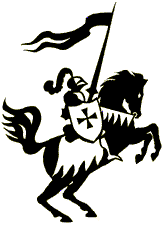 Is it possible 
To duplicate this
Program throughout
The Province?
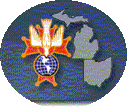 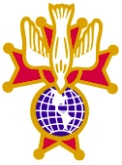 Can you create a
Consensus 
In your
District?
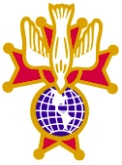 The Vice Supreme Master
Stands Ready To Support
Your Efforts
&
To Recognize This
As a Provincial Program.
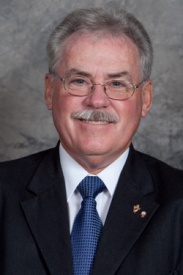 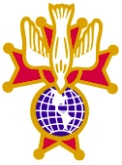 The Choice is Yours!
YOU CAN MAKE IT HAPPEN!
YOU CAN MAKE A DIFFERENCE IN OUR VETERAN’S LIVES !
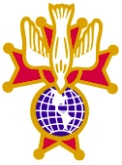 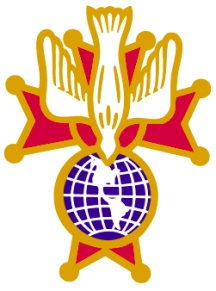 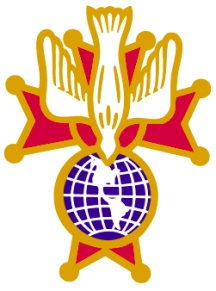 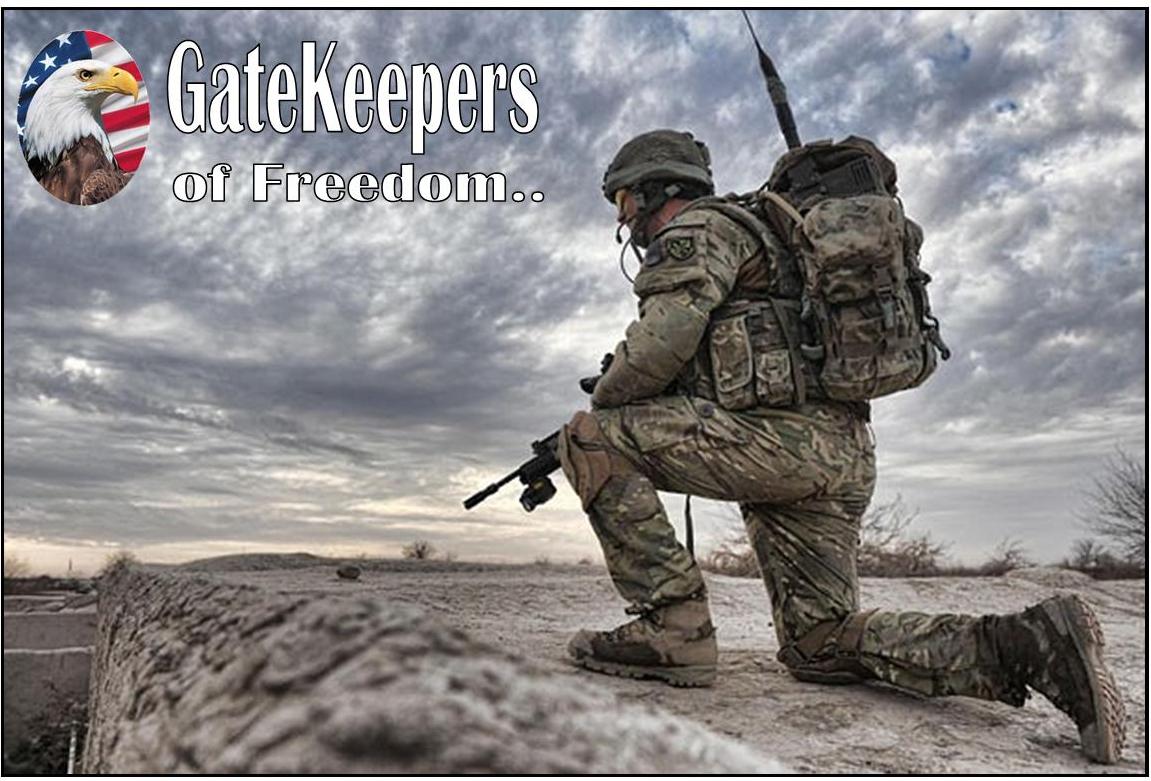 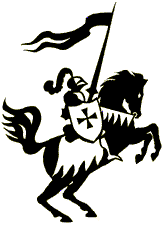 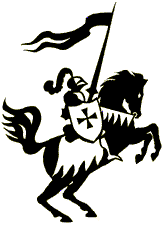 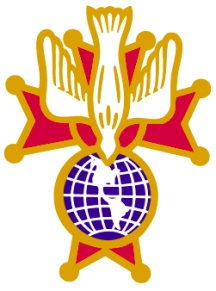 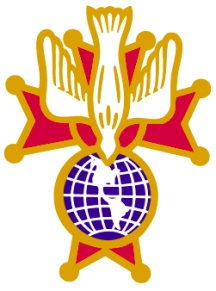 THANK
YOU
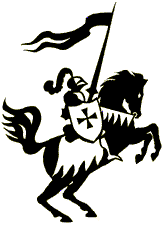 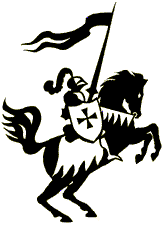